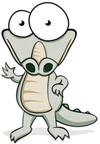 1
Hello and Welcome to Family Connection! 
I am the Naviance Navigator. 
I am here guide and assist you.
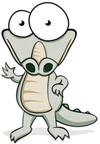 2
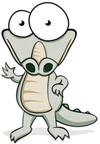 Family Connection
We are pleased to introduce Family Connection  from Naviance, a web
based service designed especially for students and parents. Family Connection
is a comprehensive website that you and your child can use to help in making
decisions about courses, colleges, and careers. Family Connection is linked
with Naviance Succeed, a service that we use in our office to track and
analyze data about college and career plans, so it provides up-to-date
information that is specific to our school.

The following slides provide an overview of Family Connection.
3
Using Family Connection
An On-line Resource for Students and Parents for Post High School Planning & Advising
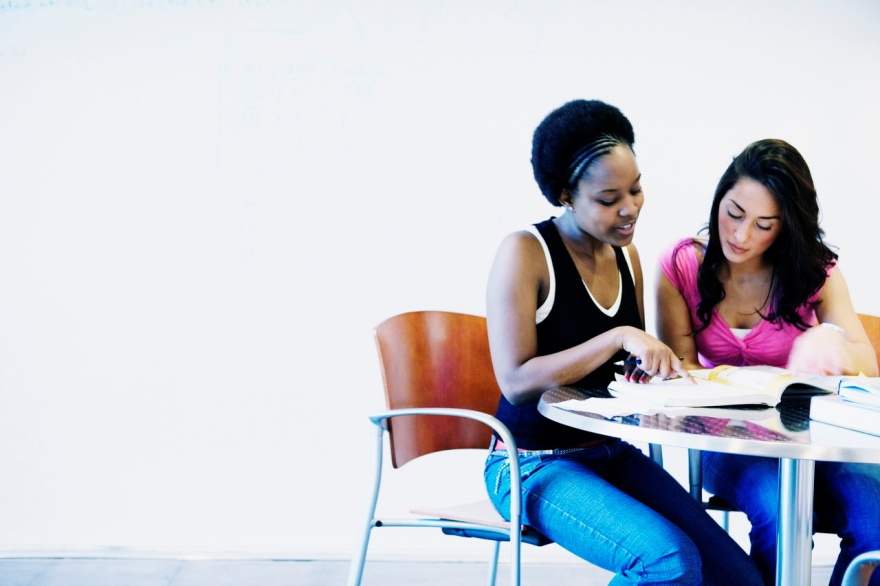 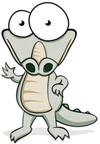 4
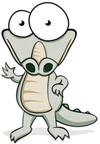 Overview
What is Family Connection?
 What Can Students And Parents Do Using Family      
     Connection?
 How do you access it?
 How do you register?
 How does it help with career and college  planning?
5
What is it?
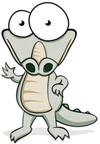 A web-based resource for students and parents     
    that encourages and supports post high school   
    career and college planning
 Family Connection is specific to your school
 Family Connection is linked with Naviance Succeed, a service that is used in the counseling office
6
WHAT CAN STUDENTS AND PARENTS DO USING FAMILY CONNECTION?
View guidance news bulletins
 Create a résumé
 View college visits and sign up
 Complete a college search
 Complete a college search
 Develop a prospective college list
 Provide access to scholarship search engines; over a hundred  national
     scholarships are available 
 Maintain journal entries
 Game Plan Survey
 Complete school developed surveys
 Compare colleges
 Links to selected third party resources 
     (i.e. College Board, Financial Aid, NCAA, Careers, College searches, etc.)
Track deadlines
 View scattergrams
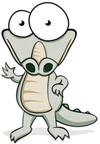 7
Features Available to Students and Parents Using Family Connection
The following slides highlight some of the features in Family Connection
Using Family Connection, you will see me, the NaviGator
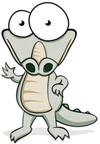 8
How is it accessed?
Family Connection is web-based
 http://connection.naviance.com/(insert school account)
 Student accounts-
Username: student ID
Password: birthdate (2 digit month/2 digit day/4 digit year)
  Parent accounts-Contact the Lamar College Corner if parent would like their own access
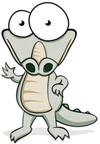 9
The next time you log in, use user name and password
Sign-in Page
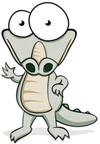 10
After You Sign in
Click on the Tabs
Important Messages
Updates from the Guidance Office
11
Colleges Page
Use these links to do a college search
Visit College Website
College Profile
13
Colleges I’m Thinking About
Click Here  to add colleges to your prospective college list
See what College visits are scheduled and sign up to attend!
College Visits
About Me – Resume and Surveys
Click here to fill out important surveys, tell us your Game Plan and create your resume
Indicates percent of students from your school WHO APPLIED TO THAT SCHOOL that were accepted
Green means your stats are better than the average accepted student from your school
Red means your stats are below the average accepted student from your school
Black means your stats are equal to the average student accepted from your school
College Compare
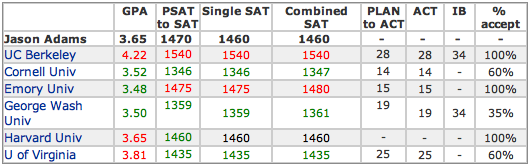 17
Accepted
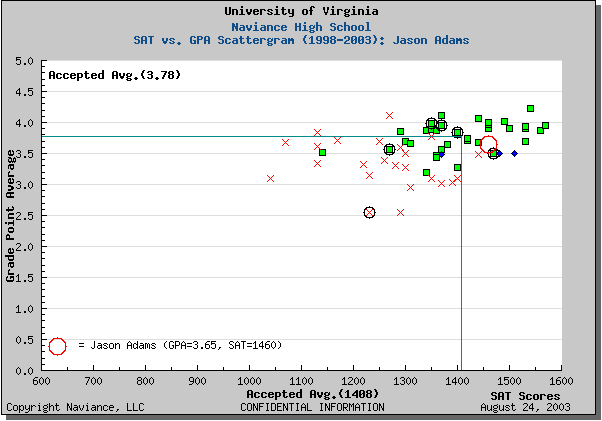 THIS IS YOU!
Denied
Scattergram
School Averages
18
Colleges I’m Applying toMy Applications
19
Using Family Connection consistently provides: 
Shared resources linking home to school
On-line tools for collaboration among counselors, students, and parents
Accurate and complete records about student’s choices
Graphs and charts displaying colleges where students have applied, were accepted and are attending

For more information, please contact the counselor or college corner
Remember there is so much more I can help you with.
Bye,
I hope to see you soon!
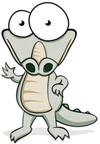